HAREKETLİ BÖLÜMLÜ PROTEZLERDE “tırnaklar ve tırnak yuvaları”
Prof. Dr. Funda AKALTAN
akaltanfunda@gmail.com
Tırnaklar ve Tırnak Yuvaları
DERSİN HEDEFİ: 
Hareketli bölümlü protez (HBP) bileşenlerinden olan tırnaklar ve tırnak yuvalarının tipleri ve fonksiyonlarını bilerek, doğru bir HBP planlaması yapabilmeye yardımcı olmak.
Tırnak yuvası hazırlığını mine üzerinde uygulayabilmek.

DERSİN İÇERİĞİ: 
Tırnaklar neden gereklidir?
Tırnak tipleri nelerdir?
Tırnak yuvası nedir?
Tırnak yuvası neden yapılır? 
Tırnak yuvası nasıl hazırlanır?
HAREKETLİ BÖLÜMLÜ PROTEZ BİLEŞENLERİ
Direkt tutucular
İndirekt tutucular
Major (ana) bağlayıcılar
Minör (tali) 
   bağlayıcılar
Tırnaklar
Protez kaidesi
Suni (yapay) dişler
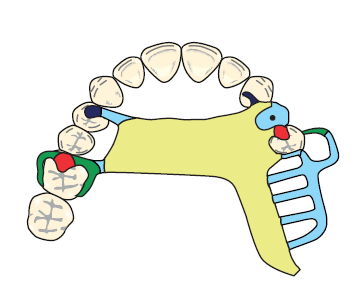 Vertikal destek temin etmek için, bir destek diş veya restorasyonun uygun olarak hazırlanmış yüzeyi (tırnak yuvası) üzerindeki rijit protez uzantısına tırnak (rest) ismi verilir.
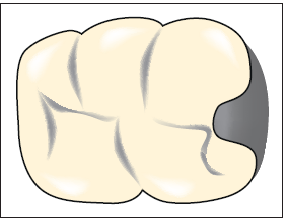 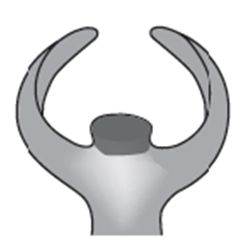 Tırnak direkt tutucunun bir ünitesi
Yardımcı tırnak olarak sekonder (ikincil) destek dişlerde de kullanılır.
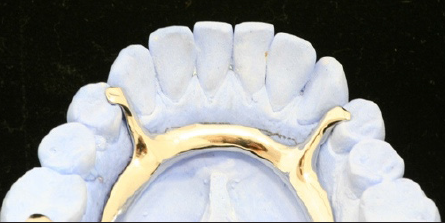 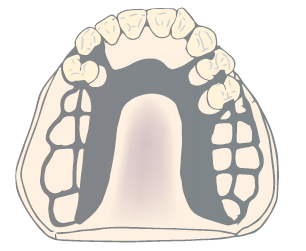 Tırnak, kendisi için hazırlanmış tırnak yuvası içinde olduğunda, çiğneme kuvvetlerinin dişin uzun aksına paralel iletilmesini sağlar.
Vertikal kuvetler
Horizontal kuvvetler
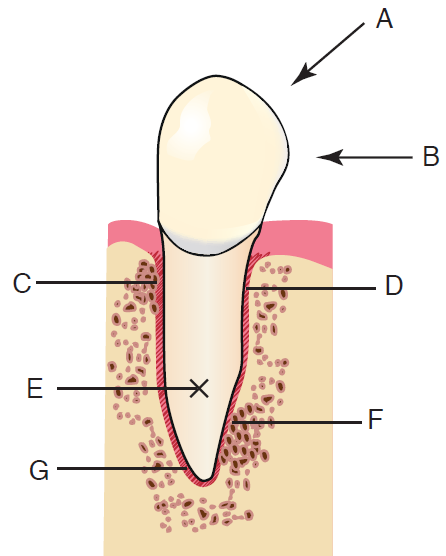 Tırnağın esas fonksiyonu, protezin destek dokularla olan ilişkisini kontrol etmek ve konumu sayesinde bölümlü protez için destek oluşturmaktır.
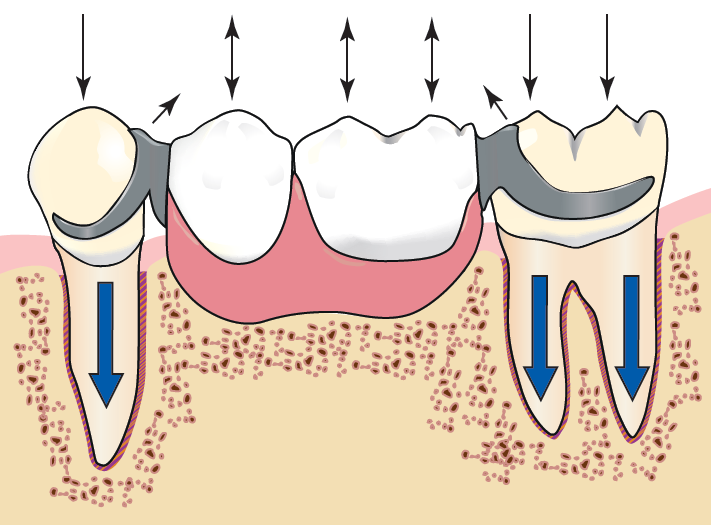 Hareketli bölümlü protezlerde vertikal desteğin sağlanması 
	son derece önemlidir.
Tırnak, hareketli bölümlü protezin gingival yönde yer değiştirmesine (gömülmesine) engel olur.
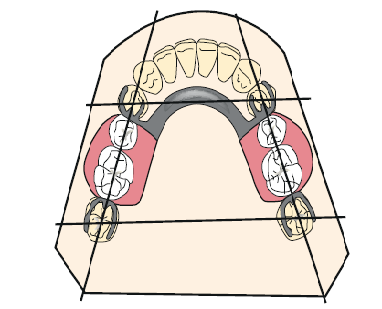 DİŞ DESTEKLİ PROTEZDE TIRNAK
kaidenin gömülmesini
 tamamiyle engeller.
Hareketli bölümlü protezlerde vertikal desteğin sağlanması 
	son derece önemlidir.
Tırnak, hareketli bölümlü protezin gingival yönde yer değiştirmesine (gömülmesine) engel olur.
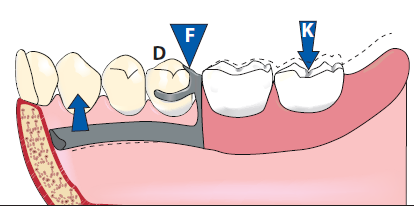 SERBEST SONLU PROTEZDE TIRNAK
Kaidenin vertikal gömülmesini tamamiyle önleyemez;
kaidenin tırnak etrafında rotasyon yapmasını 
kontrol eder.
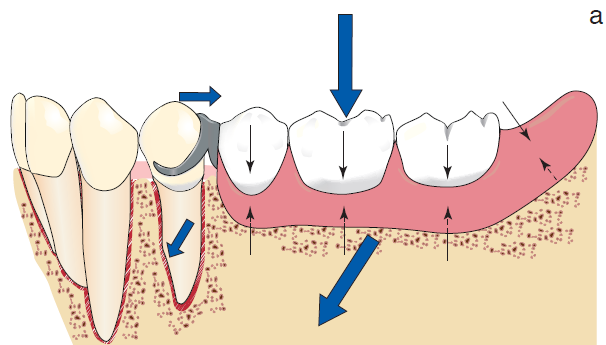 Dişler arasındaki boşlukların kapatılmasını sağlar; ark devamlılığını oluşturarak, gıda birikimini önler.
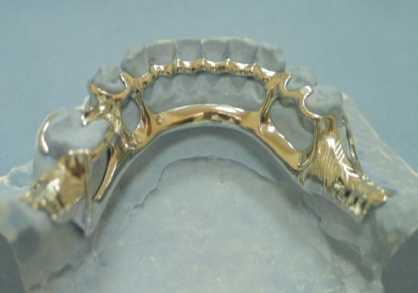 Daha uygun bir okluzal düzlem oluşturarak, karşıt teması olmayan dişlerin uzamasını önler.
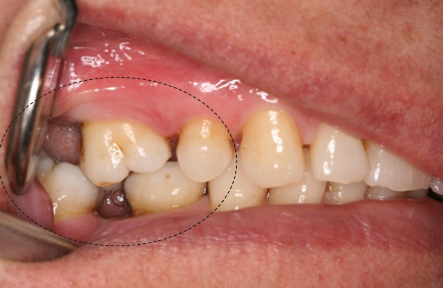 Protezin gömülmesini ve yumuşak dokulara baskı yapmasını önleyerek, okluzal ilişkinin devamını da sağlar.
Protezin dişler üzerinden kaymasına veya okluzal basınç arttıkça, destek dişin diğer dişlerle olan mevcut ilişkisini bozmasına izin vermez.
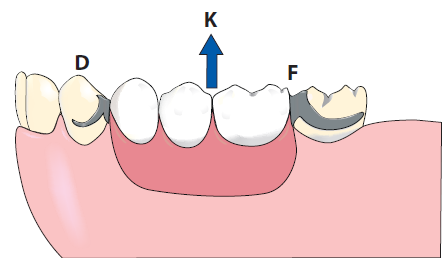 Protezi yerinden çıkarıcı dikey kuvvetlerin etkisinde, 
tırnak fonksiyon dışı kalır.
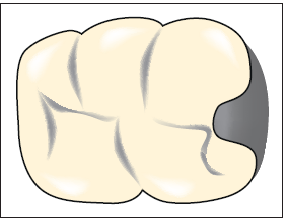 Tırnakların rijit olmaları ve 
    dişlerden pozitif destek almaları gerekir. 
    Esnek olduğu taktirde, destek dişler üzerindeki kuvvetin yönü değişerek, destek dokularda potansiyel tehlike oluşturur. 
    Tırnağın diş, protez ve mukoza arasında devamlı ve kontrollü bir ilişki oluşturabilmesi için, 
    yeterli boyut ve dirençte olması gerekir.
Tırnaklar servikal yönde protezin hareketini önleyerek, kroşe kolunun tutucu ucunun dişin andırkatı içerisinde kalmasını sağlarlar.
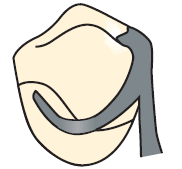 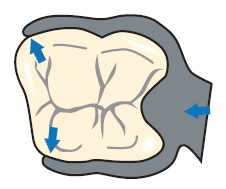 TIRNAK YUVASI
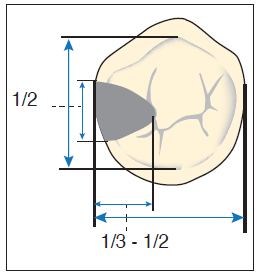 Diş desteğinin etkili olabilmesi için diş veya restorasyon yüzeylerinde uygun şekilde hazırlanmış tırnak yuvalarına ihtiyaç vardır. Tırnak yuvasının planı ve hazırlığı biyomekanik prensiplere göre yapılmalıdır. Bunun nedeni periodontal ligamentin yastıklama etkisi oluşturacak özellikte olmaması; ancak dişin alveolü içinde bir miktar bastırılabilmesine izin vermesidir.
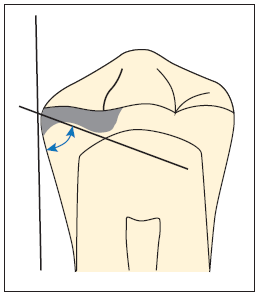 Açı 90 dereceden az
TIRNAK YUVASI HAZIRLIĞI
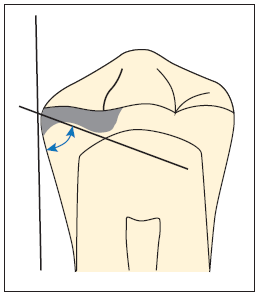 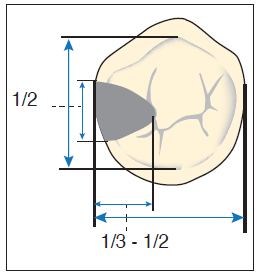 okluzal yüzden görünümü
Açı 90 dereceden az
Vertikal destek, dişin en geniş kısmından (kontur yüksekliği), okluzalden veya bazen de insizale eğimli diş yüzeylerinden temin edilir. Bu bölgelere göre tırnaklar; *okluzal, *lingual (singulum) ve *insizal olmak üzere üç gruba ayrılırlar.
OKLUZAL TIRNAKLAR
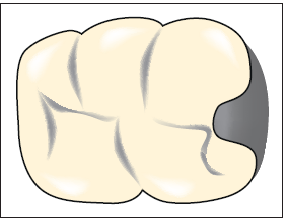 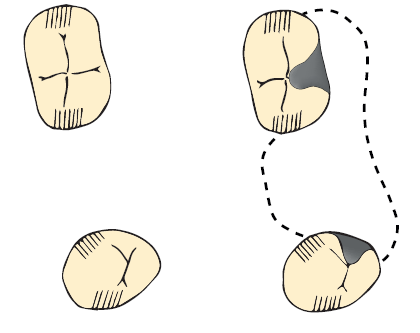 Sıklıkla, molar veya premolarların mezial veya distalinde yer alır.
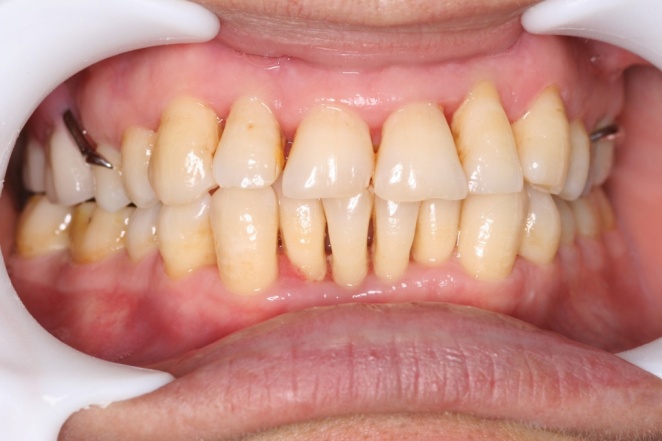 Okluzal çatışma olduğunda, tırnak konumu değişebilir.
Okluzal tırnak, uygun okluzal konuma kadar süremeyen dişlerde ve aşınma nedeniyle vertikal boyut kaybı olan durumlarda okluzyonu restore eder.
Tırnağın genişliği dişin bukko-lingual genişliğinin üçte biri kadardır. 

Okluzal tırnağın dar ve kalın olması yerine geniş ve nisbeten ince olması ile dirençli bir yapı sergilemesi istenir. 

Aksi halde karşıt dişlerle çatışma meydana gelir.
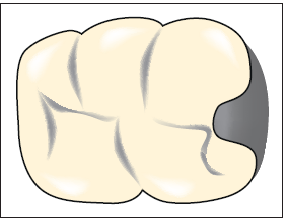 Okluzal tırnaklar; karşıt dişlerle olan kapanış ilişkisine engel olmamalıdır.
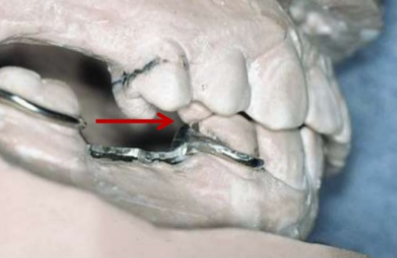 Okluzal tırnak yuvası hazırlığı
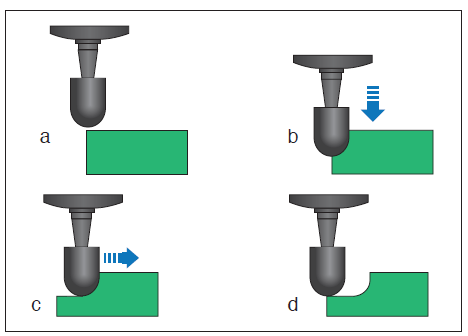 Tırnak yuvasının 
mine sınırlarında olması 
kritik önem taşır.
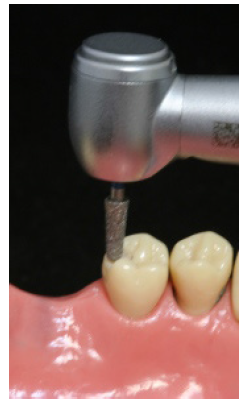 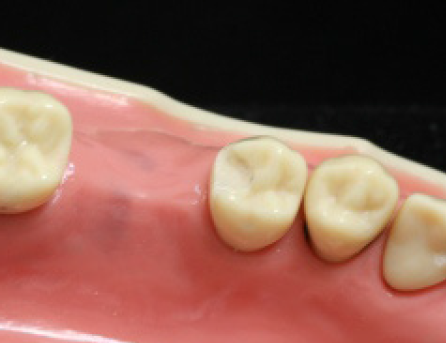 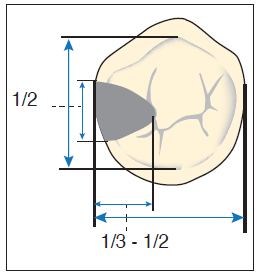 Tırnak yuvası kron restorasyonu üzerinde de yapılabilir.
okluzal tırnak yuvası
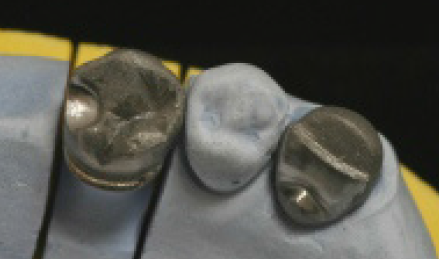 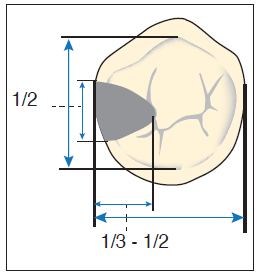 Uzun TırnakPeriodontal yönden zayıf dişlerin splintlenmesi veya karşıtı olmayan dişlerin konumunun kontrolü için kullanılan, modifiye edilmiş okluzal tırnaklardır.
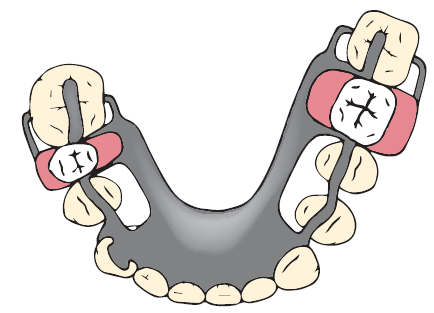 Embrazür TırnakBirbirine komşu iki tırnağın kullanımı; - kuvvet dağılımını sağlar,- iskeletin interproksimal kamalama etkisini önler, - gıdaların kontakt noktalarından uzaklaşmasını sağlar.
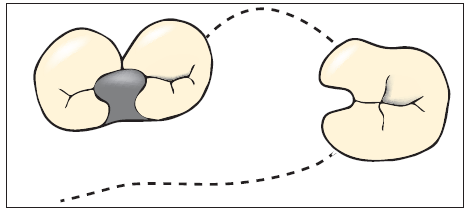 Embrazür tırnak yuvası (mine üzerinde)
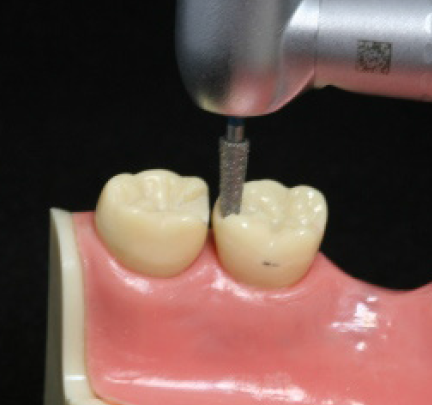 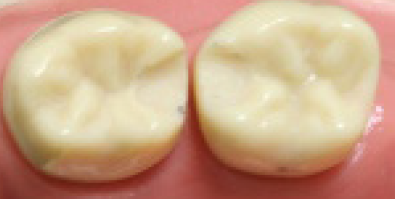 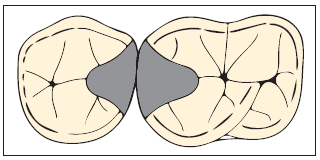 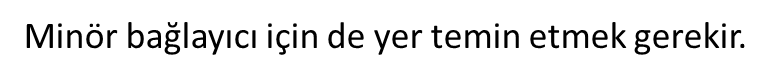 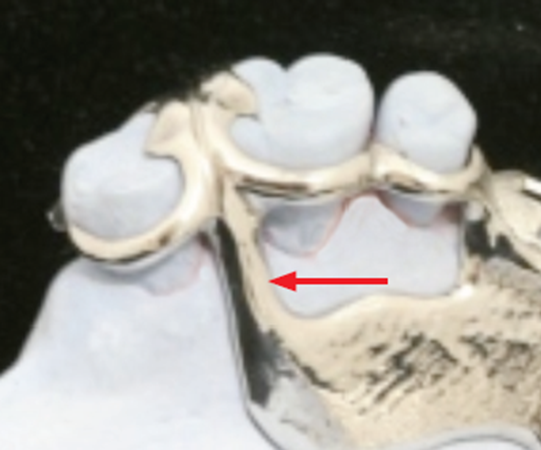 SİNGULUM TIRNAKLARI Anterior dişlerin lingual (singulum) yüzeyleri üzerine yerleştirilen tırnak tipleridir.
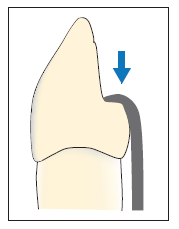 Bu dişlerin lingual yüzeyleri eğimli olup, santral fossa veya marjinal kenar gibi anatomik oluşumlara sahip olmadıklarından, tırnakların yerleştirilmesi zordur. 
En büyük dezavantajı, tırnağın eğimli bir yüzey üzerine yerleştirilmesidir. 
Çünkü eğimli yüzey üzerindeki kuvvetler destek diş üzerinde lateral kuvvetler oluşturarak, dişin kaybına neden olurlar.
Tırnak yuvası
üzerindeki 
tırnak
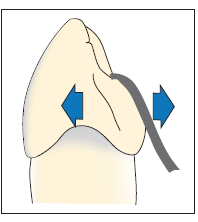 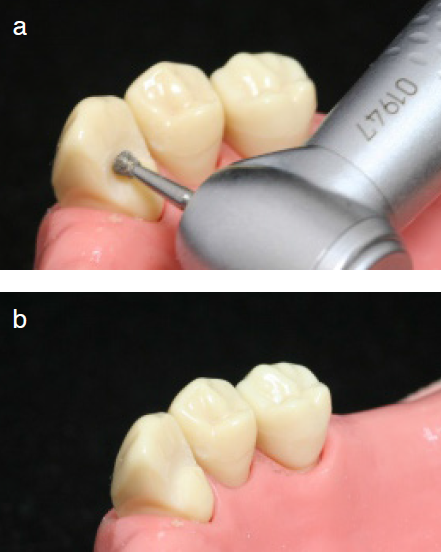 Mine üzerinde tırnak yuvası hazırlığı
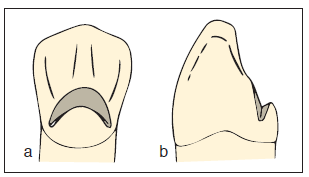 Kesiciler üzerine yerleşen tırnakların şekli ve boyutunu tayin etmede, kök şekli, kök uzunluğu, dişin eğimi ve klinik kron-kök oranı değerlendirilmelidir. Santral ve laterale göre, kanin dişi tırnak yerleşimi için daha uygundur; ancak mevcut olmadığı zaman, tek bir kesicinin kullanımı yerine, birkaç kesici diş üzerinde birden fazla tırnak kullanılması veya plakla desteklenmesi tercih edilir.
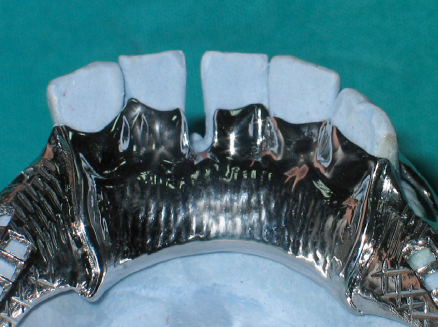 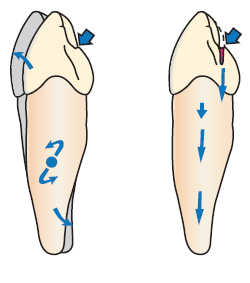 Singulum tırnağını destekleyecek morfolojik özelliklere sahip olmayan anterior dişlerin lingual yüzeyleri kron restorasyonuyla değiştirilerek, tırnak yuvası uygun şekilde hazırlanabilir.
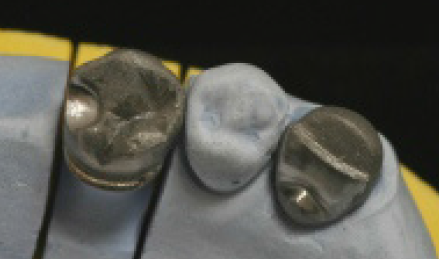 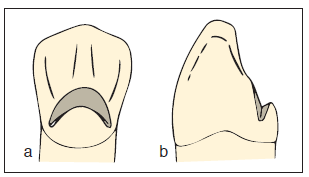 Singulum tırnak yuvası
İNSİZAL TIRNAKLAR
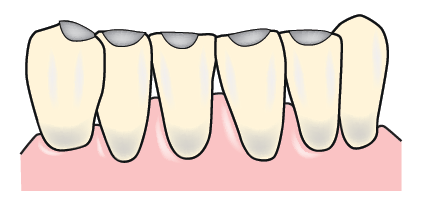 Anterior dişler üzerinde, karşıt oklüzyonla çatışmayacak şekilde ve estetik açıdan distal insizal köşelere yerleştirilen tırnak tipleridir. İnsizal tırnak esasen alt çene kanin dişleri ve bazı vakalarda da santral ve lateral dişlerde kullanılır
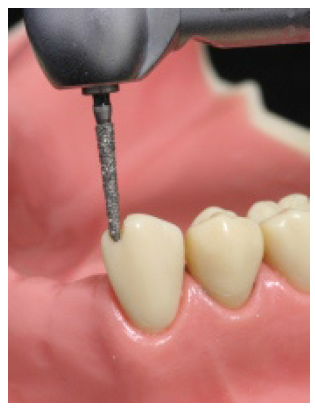 İnsizal tırnakların en önemli dezavantajı 
estetik olmayışlarıdır.
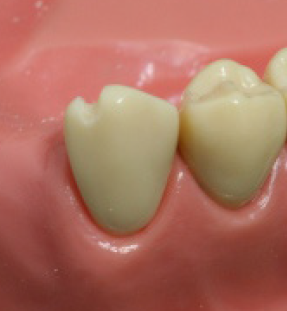 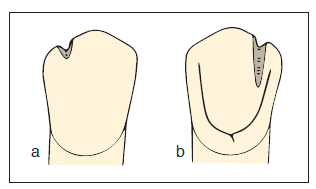 Tırnak yuvası ödevi
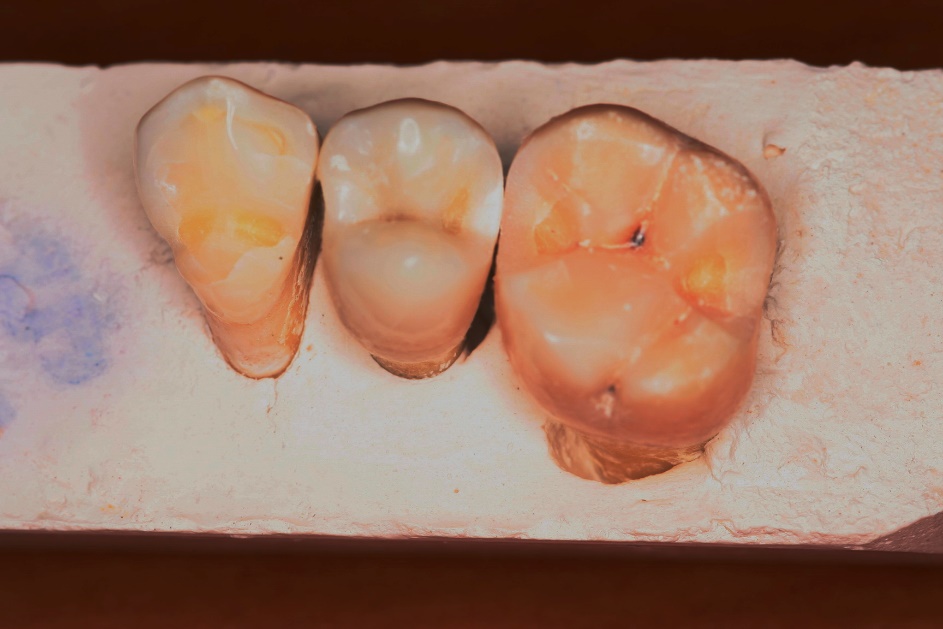 Ödev değerlendirme kriterleri:
Dişler çürüksüz (yuva sınırları dahilinde); 
Dişlerde abrazyon yok ve yeterli mine kalınlığı
Dişlerde artıklar temizlenmiş
Dişler kontakt halinde alçıda konumlandırılmış
Yuvanın şekli ve genişliği yeterli
Yuvanın derinliği yeterli (pembe mumla kontrol)
Yuvanın dişteki konumu uygun
Yuva tabanının açısı uygun
Yuva mine sınırları içinde şekillenmiş
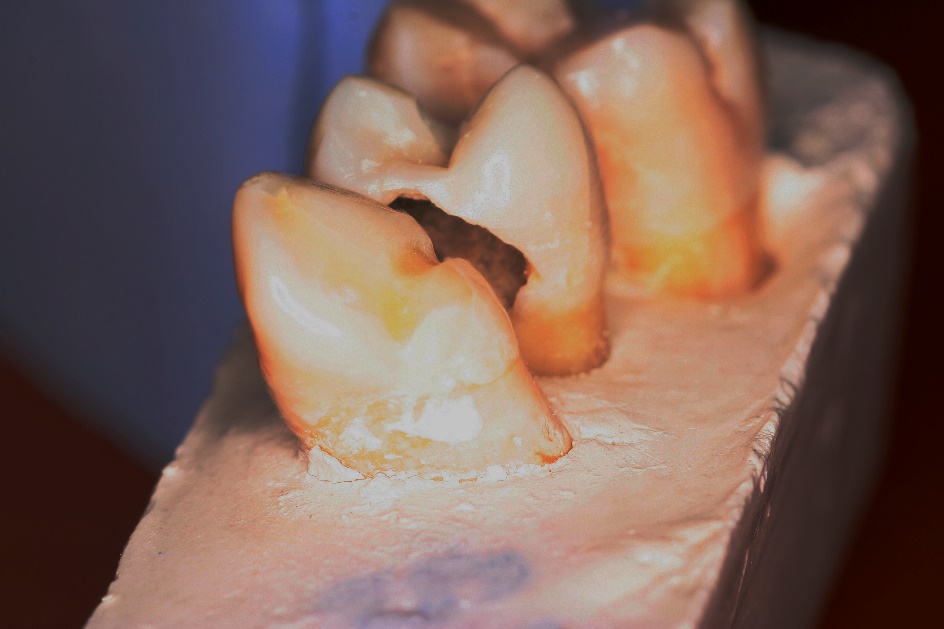 KAYNAKLAR
Carr A, McGivney GP, Brown DT. McCracken’s Removable Partial Prosthodontics, 33. Edn. Elsevier Mosby, St. Louis, Missouri, 2005.
	Hareketli Bölümlü Protezler Planlama (2014). Can Gülşen, Akaltan Funda,  Rotatıp Kitabevi, Türkçe(Ders Kitabı), (Yayın No: 788359)
TEŞEKKÜRLERbaşarılar…
akaltanfunda@gmail.com